Monitoring and MRV context of the Country
National Forest Inventory (NFI): the previous NFI has not covered some forest type (the sampling strategy did not covered some forest types)
Forest Monitoring System (FMS): one national forest cover assessment was performed (coarse resolution), and several sub-national land cover assessment (not compatible between each other)
Green House Gas Inventory (GHG-I): mainly performed by contracting external resources
Experiences in inventorying National Forests
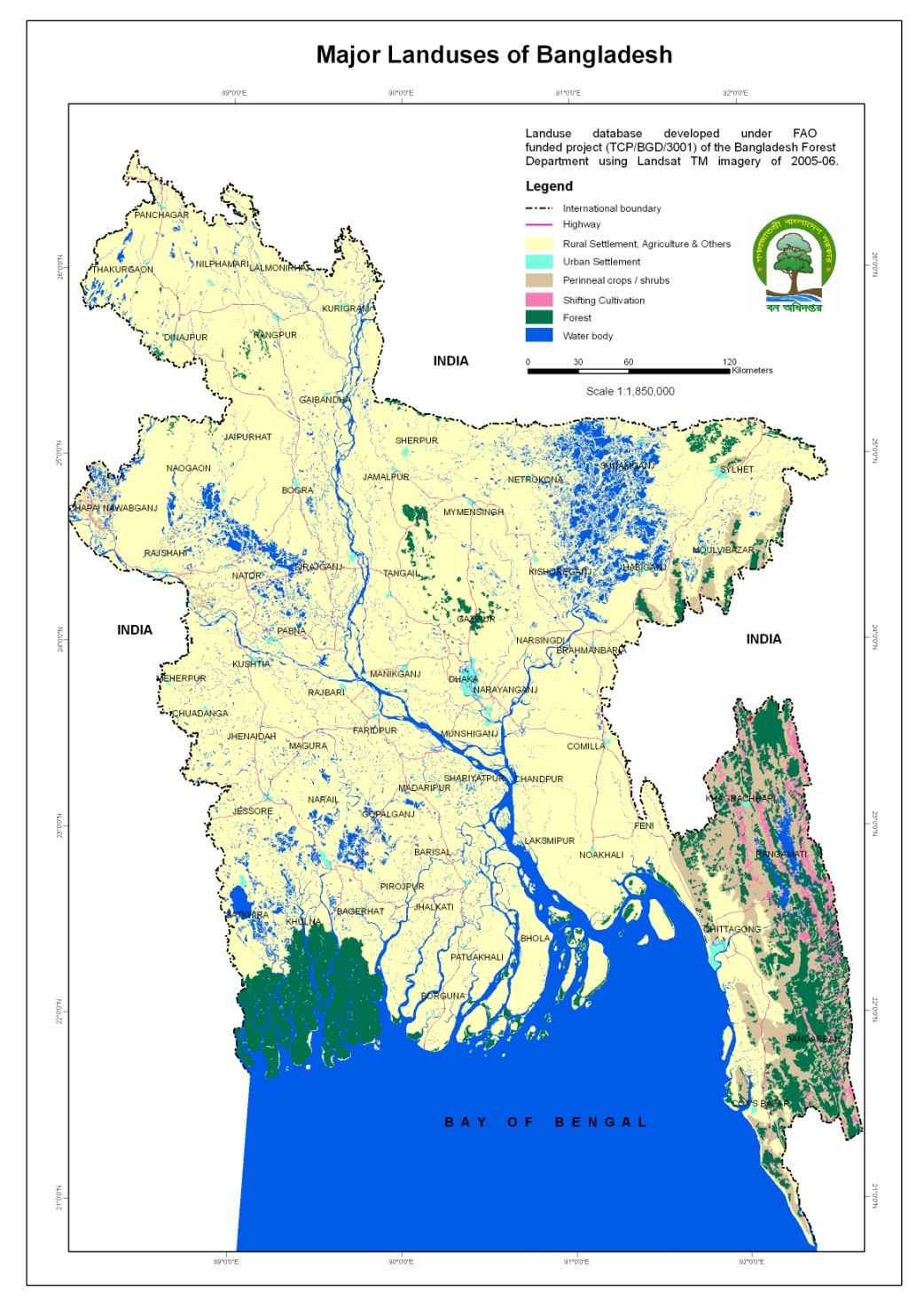 NFA (2005-2007)
Sample intensity: 0.000054	
Number of sample: 296
Experiences in inventorying at National Forests
Inventory of the Hill Forests
Inventory of the Plain land Sal Forests
Inventory of the Sundarban Reserved Forests 
Inventory of the Coastal Afforestation
Experiences in Carbon inventory at National Forests
Sundarban Reserved Forests
6 Protected areas of the Hill Forests
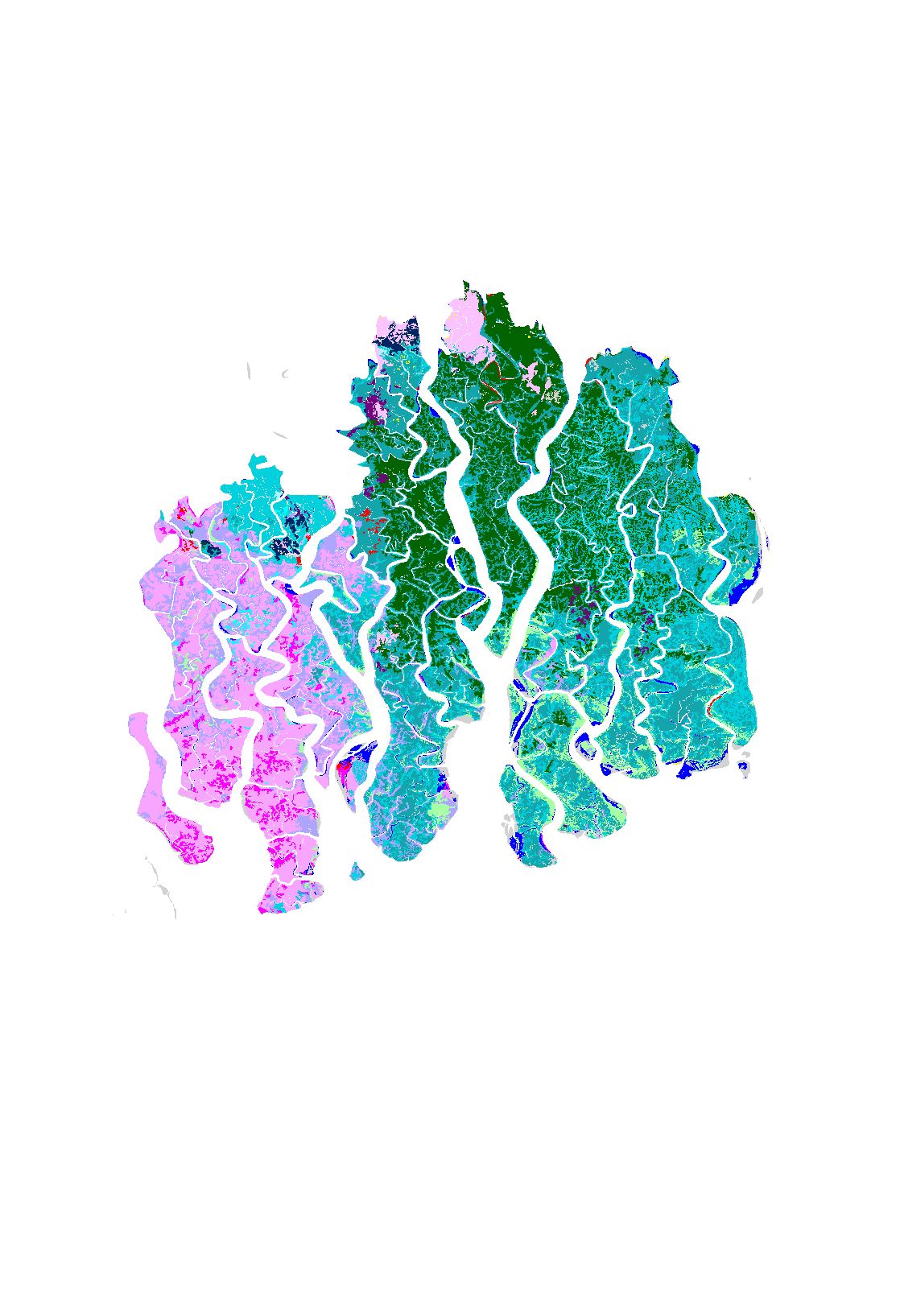 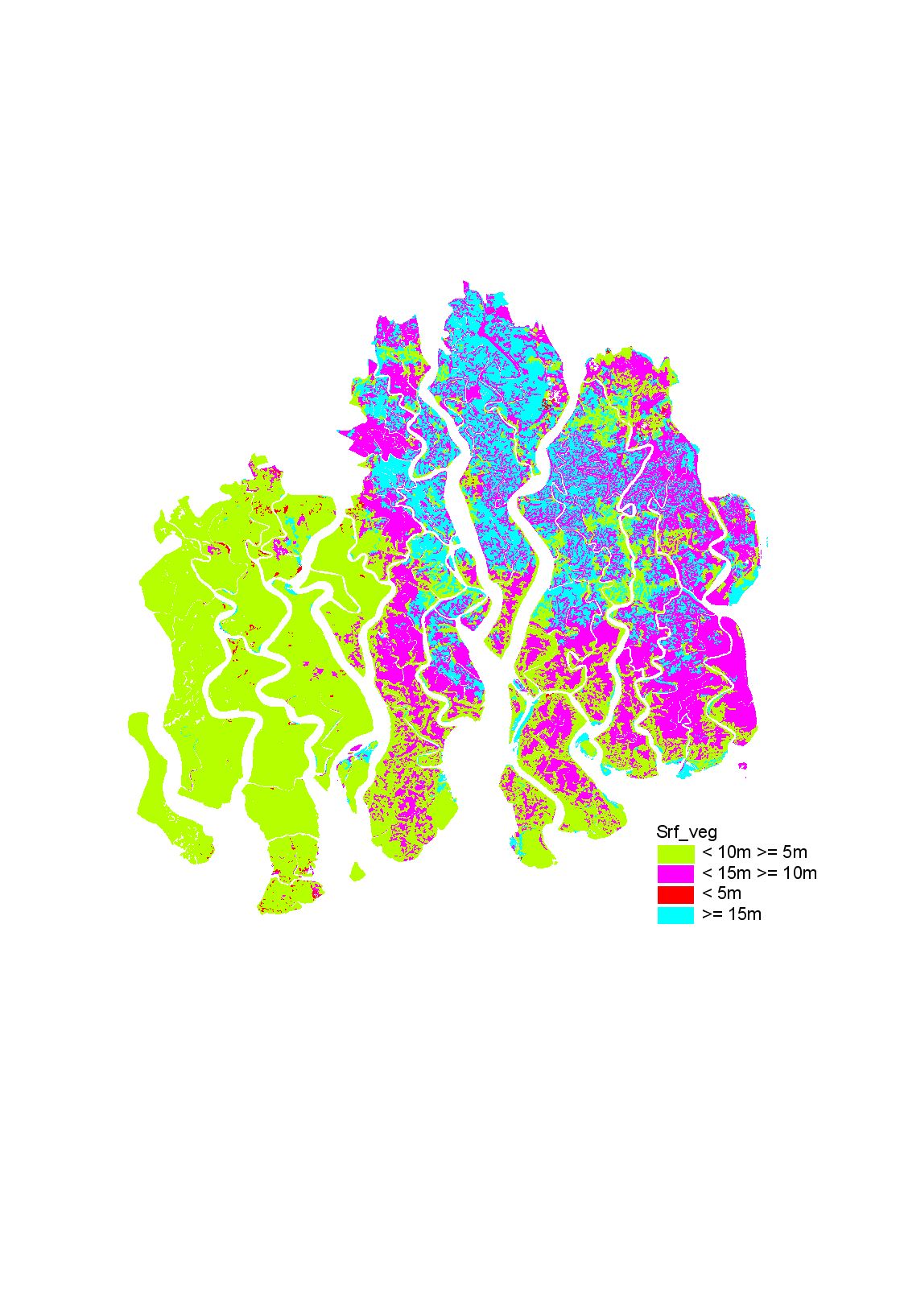 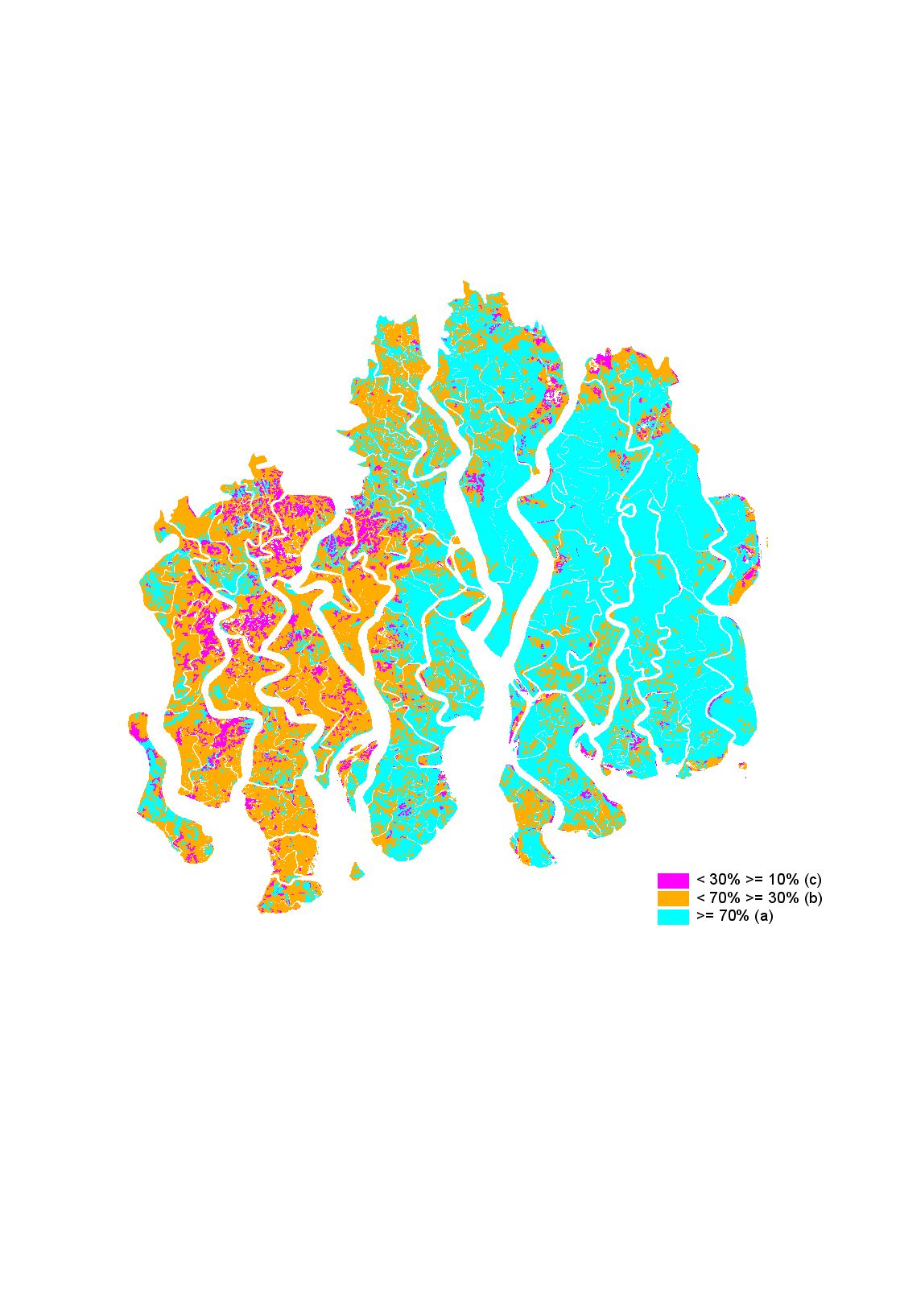 Forest types
Height classes
Density classes
Experiences in assessing forest resources using 
Remote Sensing
SRF assessment and mapping was done using aerial photo of  1958, 1981, 1995
Experiences in assessing forest resources using 
Remote Sensing
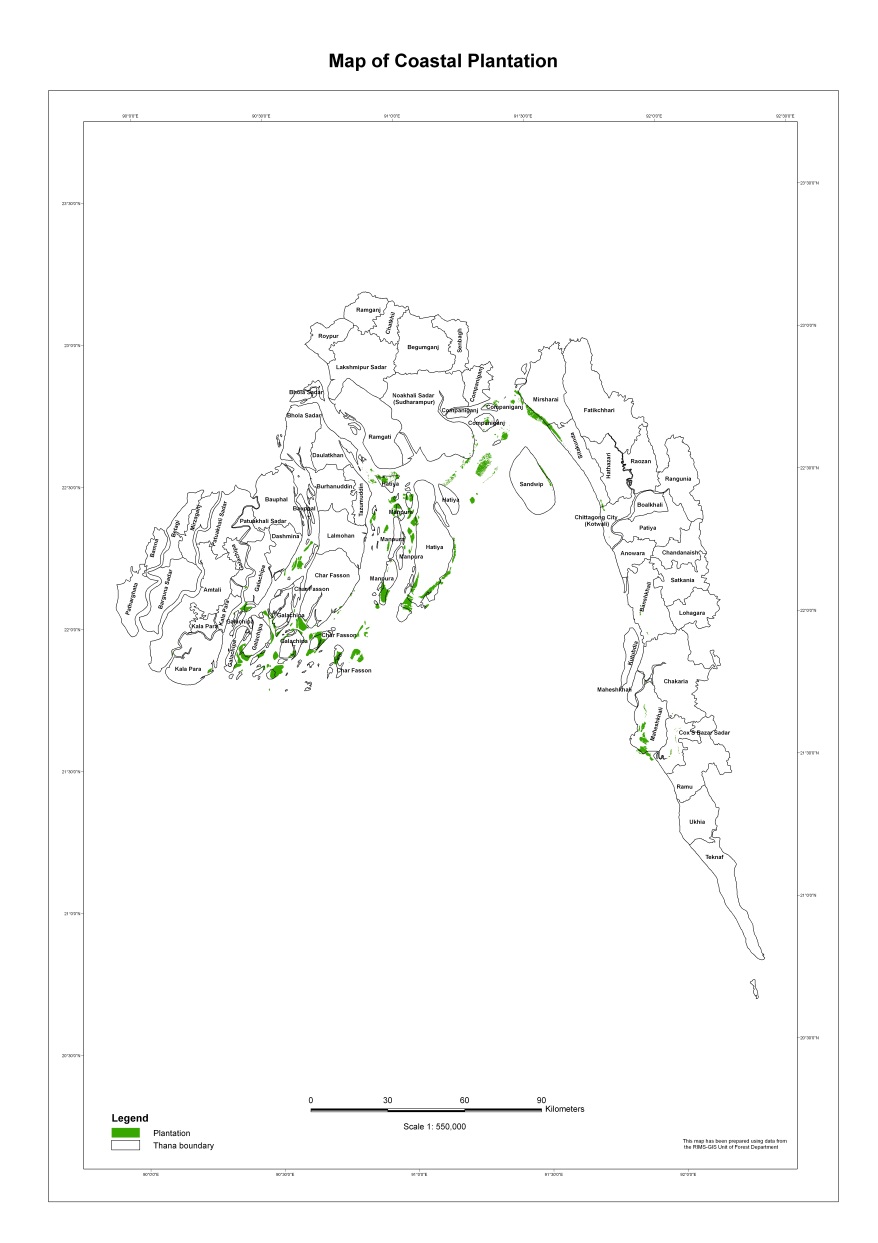 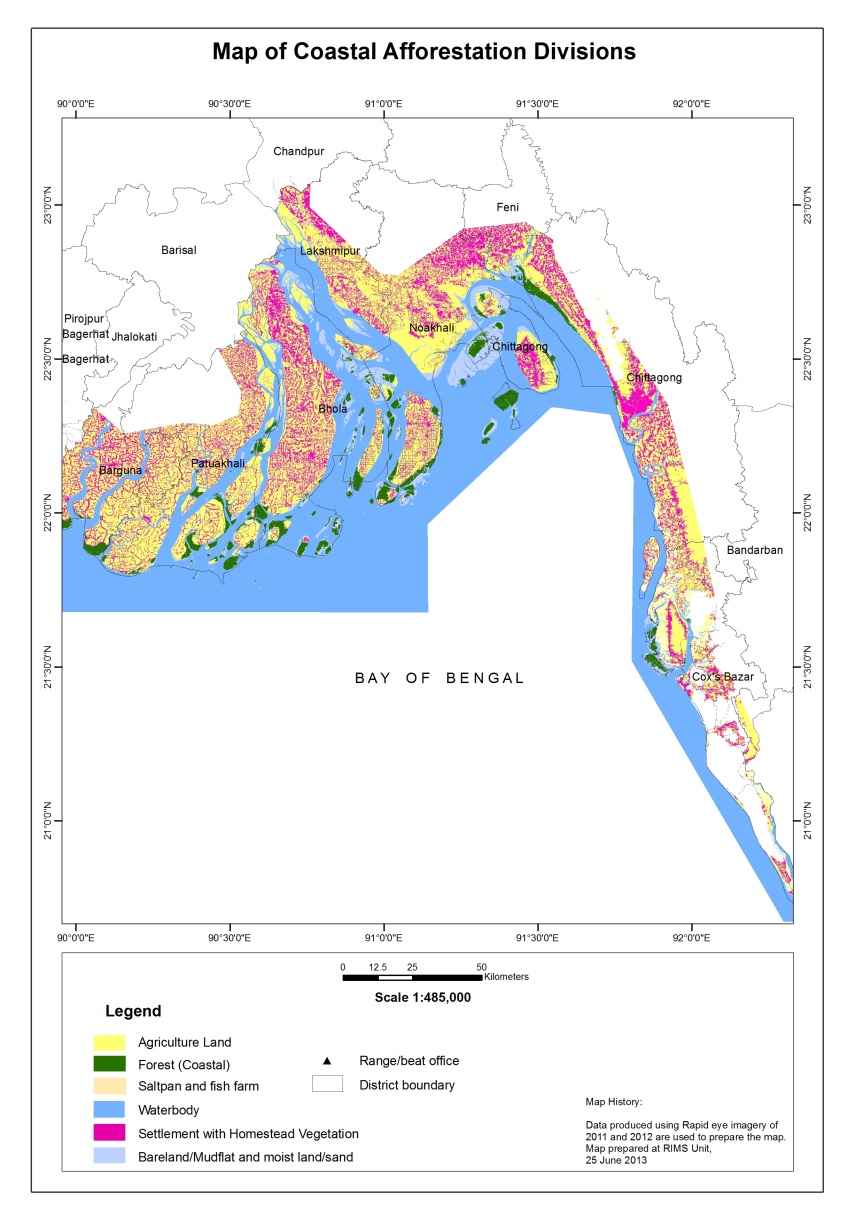 Coastal afforestation assessment and mapping was done using aerial photo of  1995 and Rapid Eye imagery of 2012
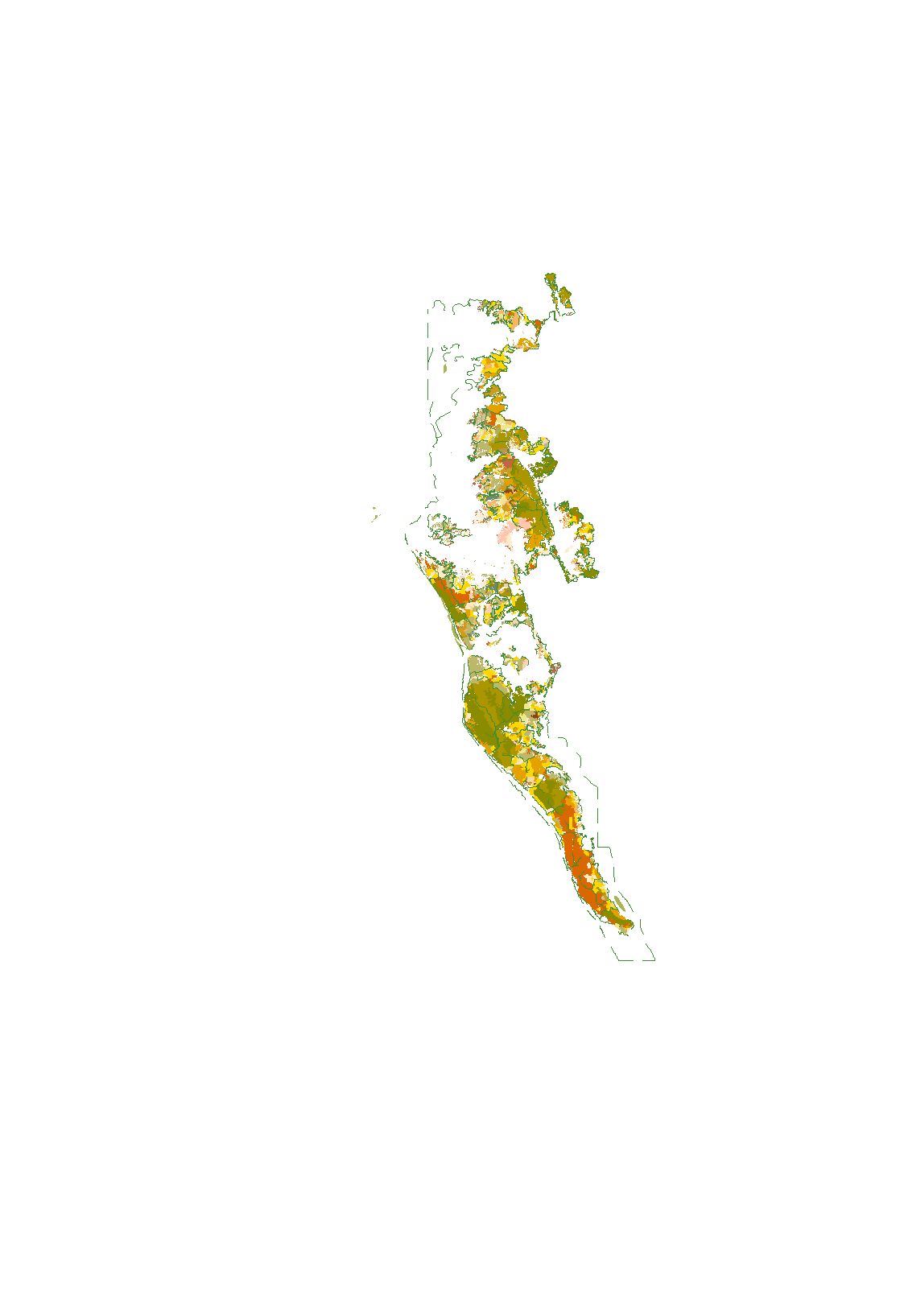 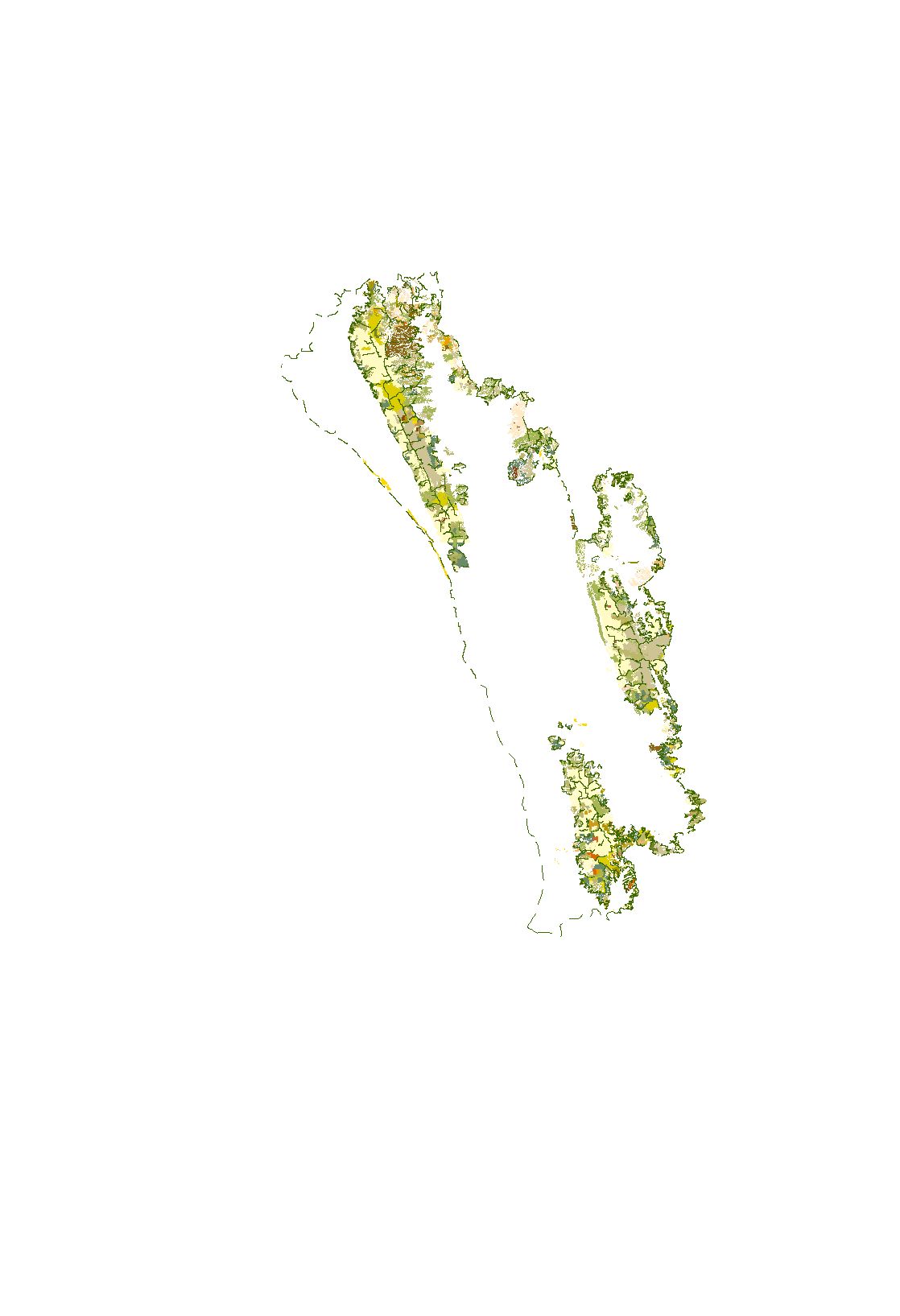 Experiences in assessing forest resources using 
Remote Sensing
Hill forest assessment and mapping was done using aerial photo of  1995
Experiences in assessing forest resources using 
Remote Sensing
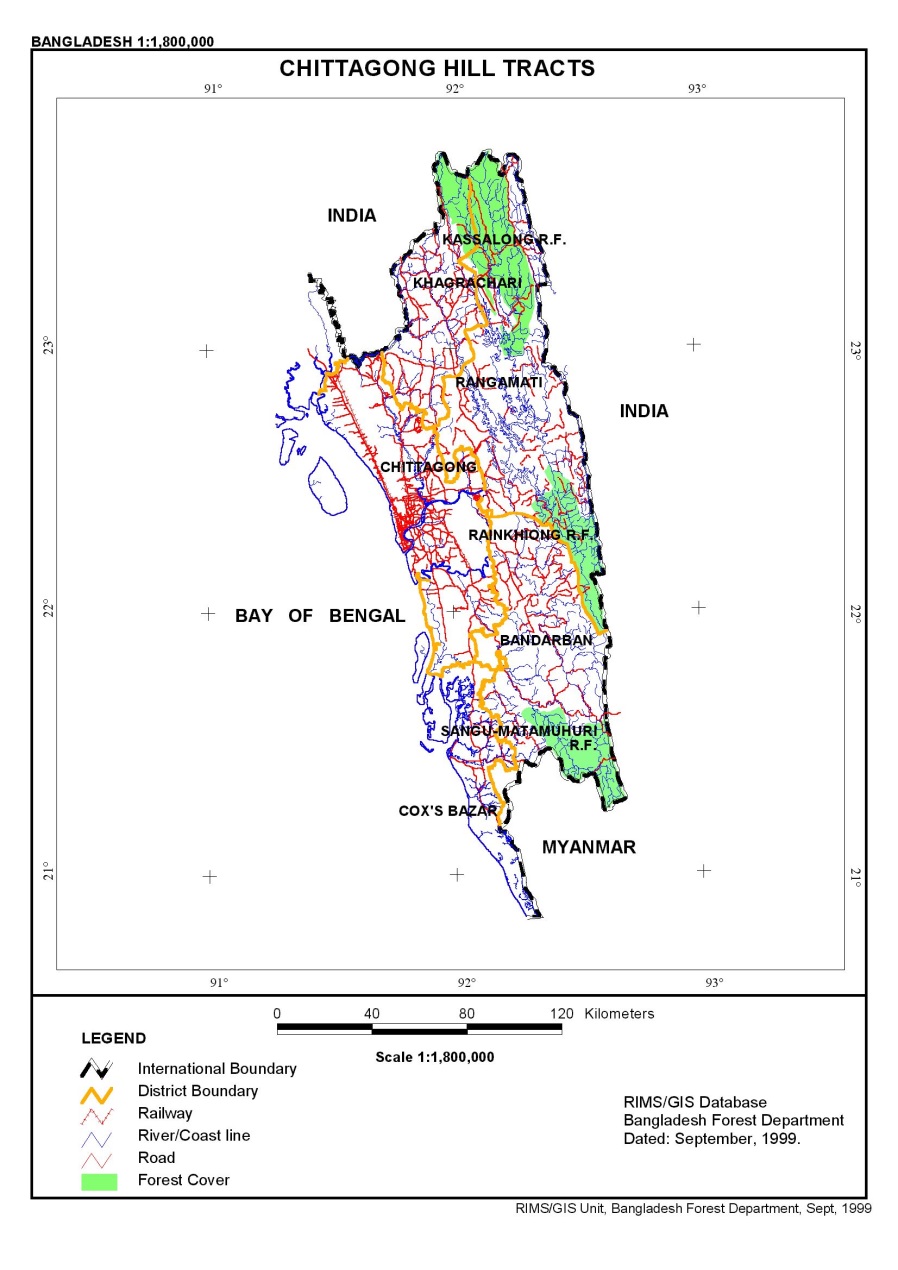 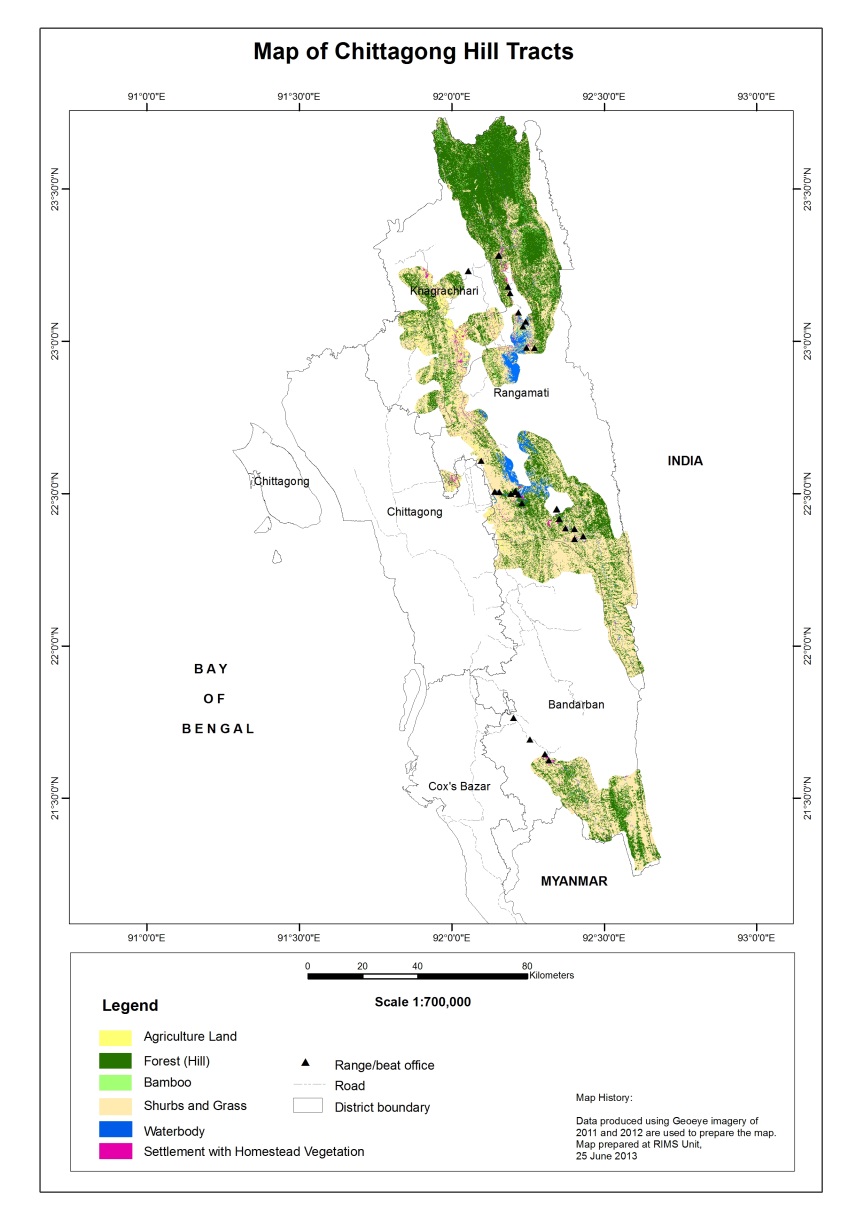 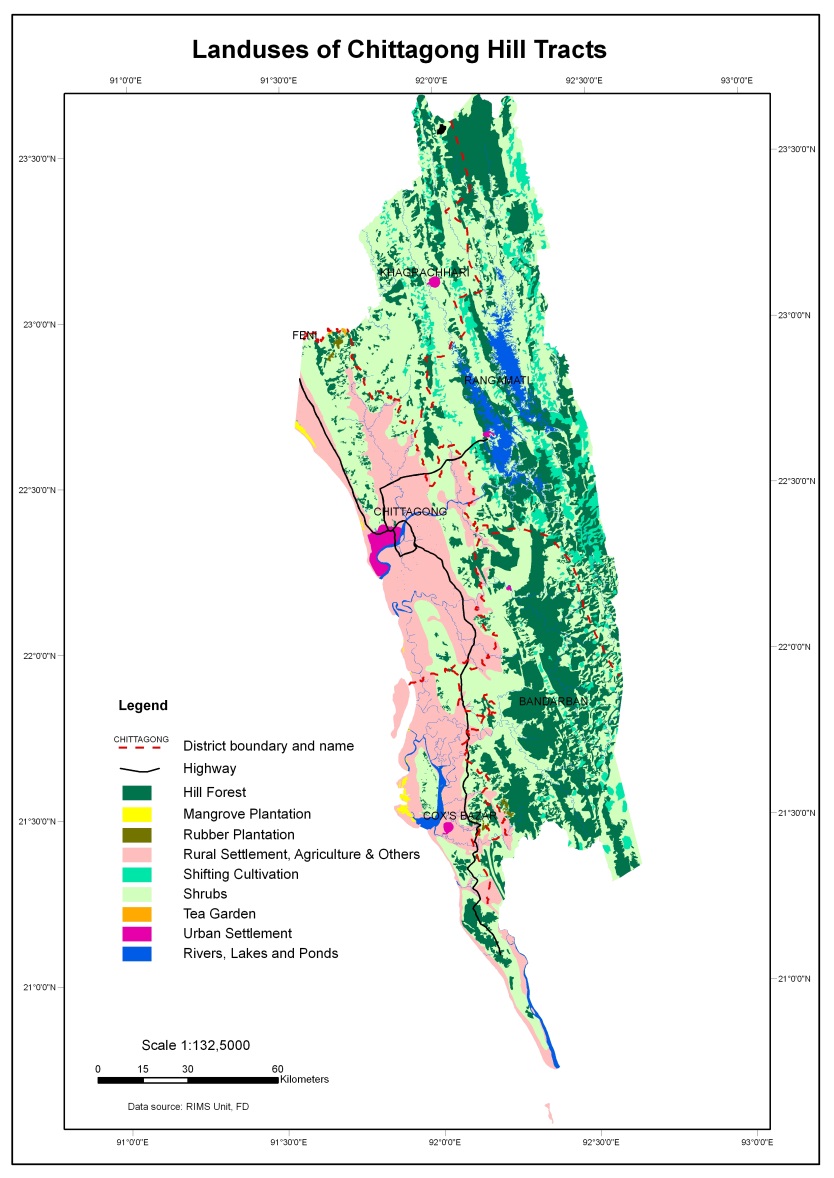 Hill forest assessment and mapping was done using aerial photo of  1961, survey, Landsat imagery of 2004-5 and Rapid Eye imagery of 2012
Process for the development of the Monitoring and MRV
MRV Action Plan
Implementation of REDD+ Readiness Phase
Draft MRV Action Plan
1st National Consultation
…
2nd National Consultation
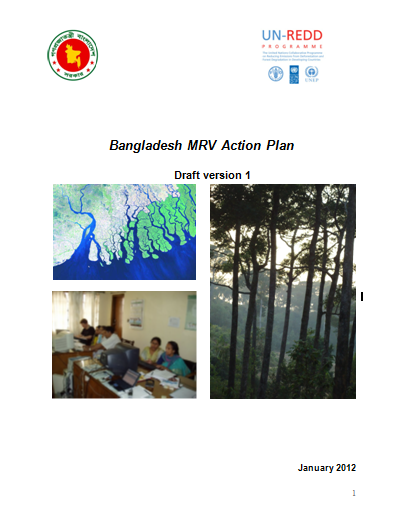 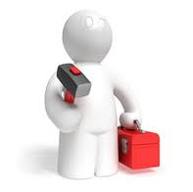 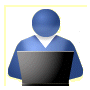 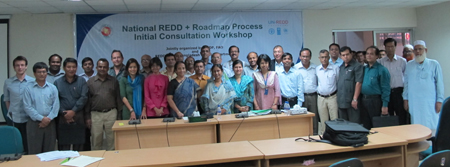 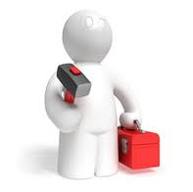 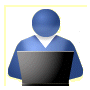 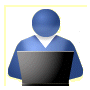 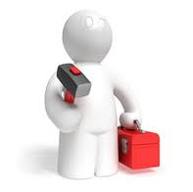 Contribution to the REDD+ Readiness Roadmap preparation process
REDD+ Readiness Roadmap
REDD+ MRV Action plan
Intuitions involved in the MRV group
 Forest Department 
 SPARRSO
 Universities
 Department of Environment and    Forest
 Bangladesh Water Development Board 
IUCN
IPAC 
UNDP & others
Regular group meeting
MRV  Action  Plan
Objectives of the MRV Action Plan:

 To identify the existing capacity gaps in regards to develop Emission Factor, Activity Data and GHG inventory for LULUCF  sector 

 To identify the REDD+ MRV activities to address the existing gaps for the REDD+ Readiness phase.
Gap analysis on M and MRV
Institutional arrangements
Human capacities
Technical capacities
Financial sources
Logistics, equipments and software
Outcome of the Component 3 of R-PP
Develop a  National Forest Reference Emission Level and/or a Forest Reference Level
Outcome of the Component 4a of R-PP
Mariam Akhter
mariam.akhter@fao.org

Thank You
Website: http://www.un-redd.org